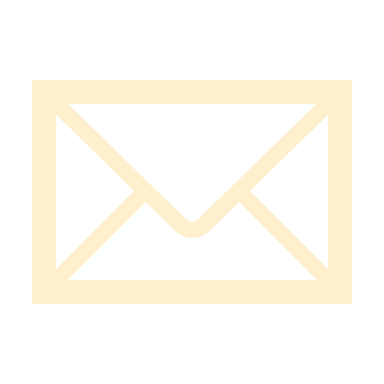 ビジネスに役立つ！
最新情報を
無料でお届けします！
写真
〇〇税理士事務所では、お客様の経営・節税などの問題の解決を目的として、
経営に役立つニュースなどを無料でご提供いたします。
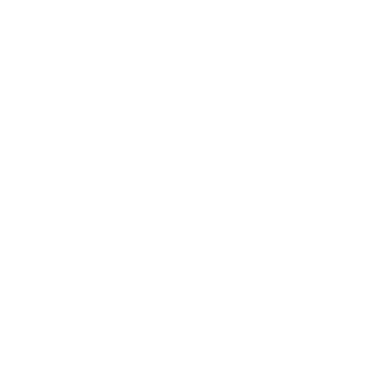 メールマガジンメニュー例
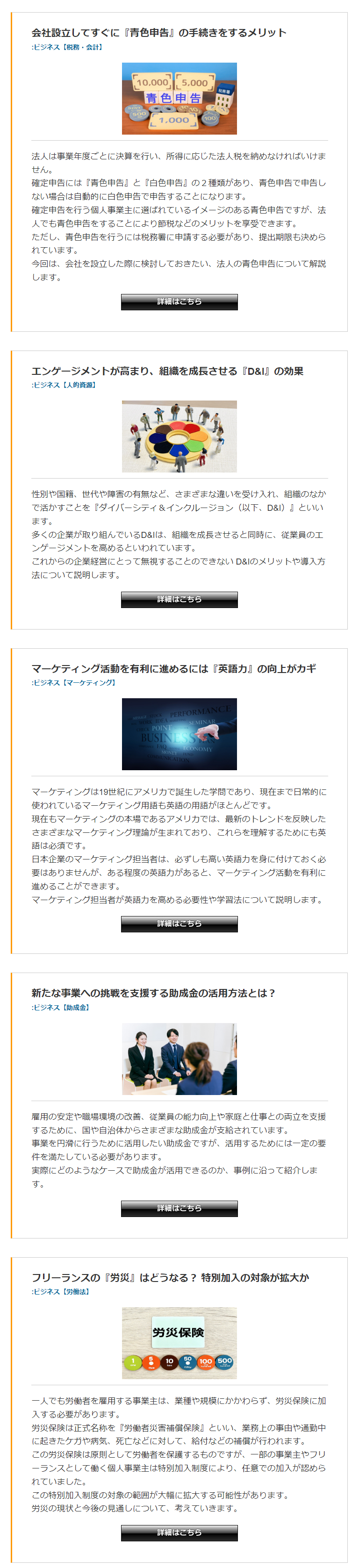 税務会計
会社経営で必要となる、
税金に関わるお役立ち情報やなどをご紹介します。
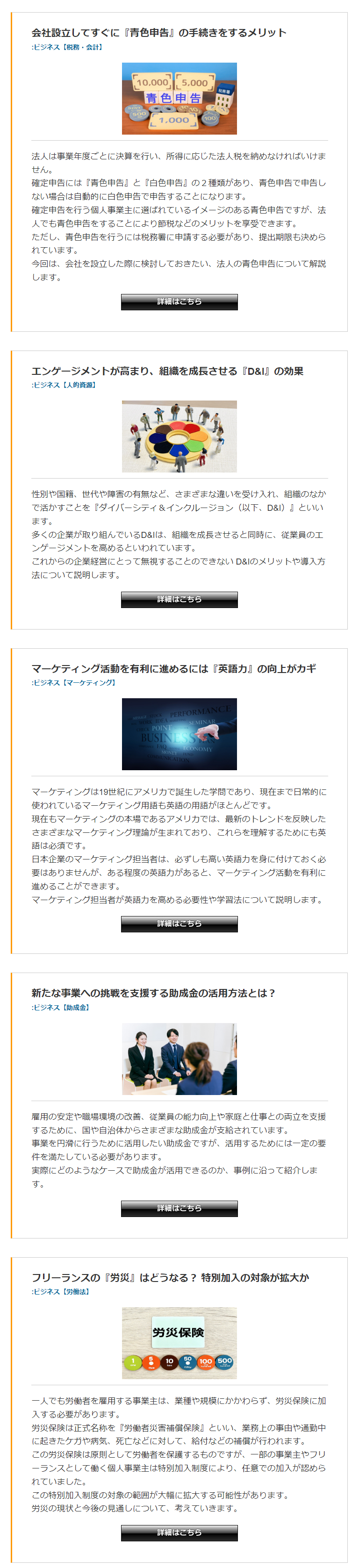 人材育成
人にフォーカスをあてた、
人事労務やモチベーション管理の話題などが中心です。
マーケティング
営業活動する上でお役立ちいただける
マーケティング情報を事例なども含めて豊富に紹介します。
労働法
最近話題になることも多い労務問題について、
法律の観点から解説いたします。
■ プロフィール
●●●●事務所
●● ●●
（●●●●ふりがな●●●）
助成金
知らなければ損する、
おすすめの助成金の内容をご案内します。
上記メニュー以外にも、お役立ていただける内容が盛りだくさん！
当事務所では、毎月経営、節税に関する情報を
メールマガジンにて配信しております。
新聞や雑誌に載らない、現場で起こった事例など、
知っておくと安心できる情報を多数ご紹介しております。
登録料・月額費用は無料です。
購読ご希望の方は、本紙をFAXもしくは弊社担当まで
ご提示ください。
●●●●事務所
担当：●●●●
所長先生紹介文　紹介文が入ります。紹介文が入ります。紹介文が入ります。紹介文が入ります。紹介文が入ります。紹介文が入ります。紹介文が入ります。紹介文が入ります。
QR
コード
〒000-0000　東京都○○区○○00-00-00　○○ビル0F
TEL：00-000-0000　FAX：00-000-0000
E-mail：XXXXXXXXXX@XXXXXXXXXXX.XXX　
URL：http://www. XXXXXXXXXX.jp
●●●●事務所
Copyright c MiGメール（ミグメール） All Rights Reserved.